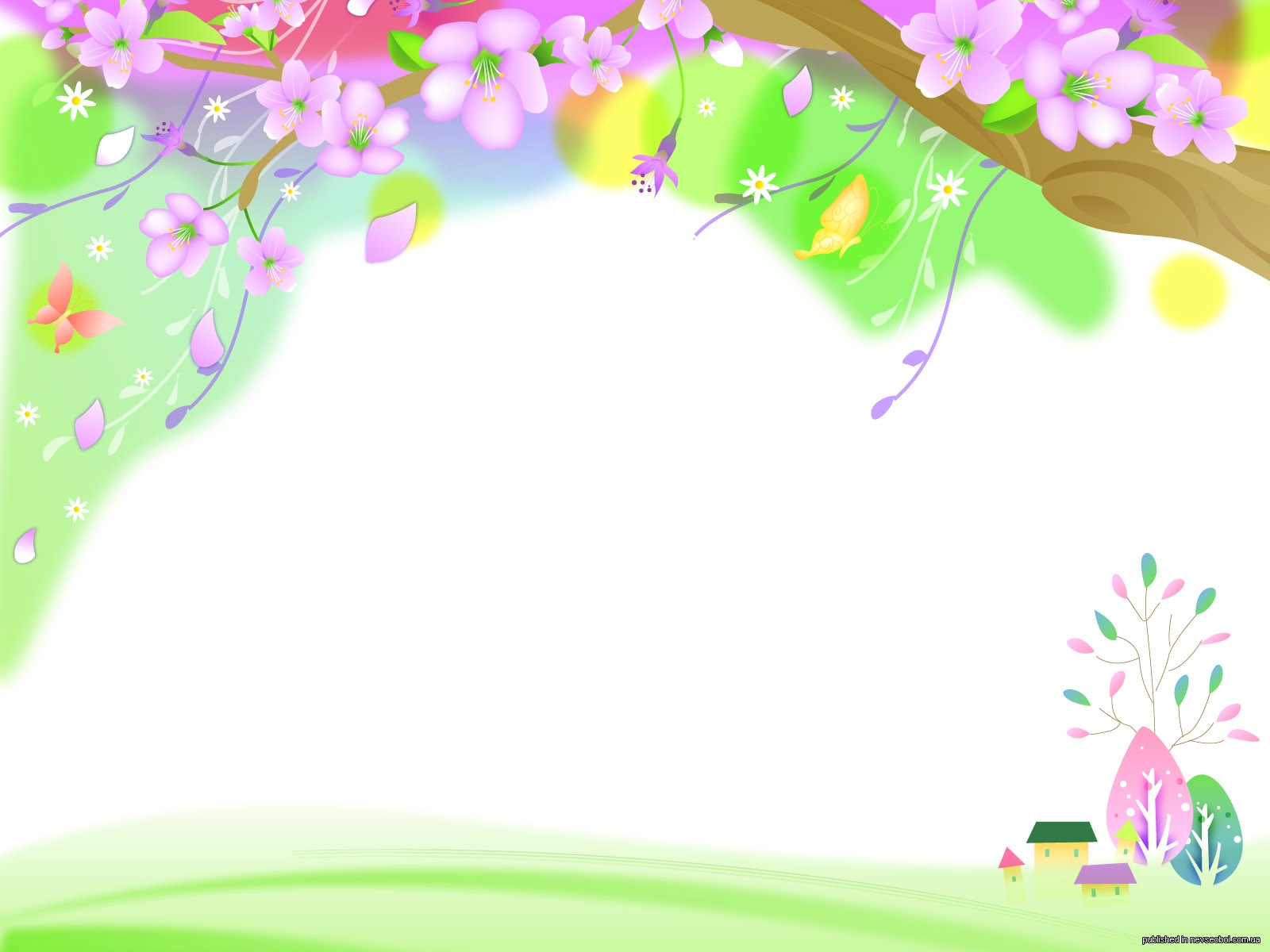 Орфографическая разминка 
с взаимопроверкой
Бессвязный рассказ, безжалостный человек, подытожить, сбить, расчетливый, приумолкнуть, безынициативный, предание старины, придать вид, бесцветный, беспрекословно, претворить мечту в жизнь.
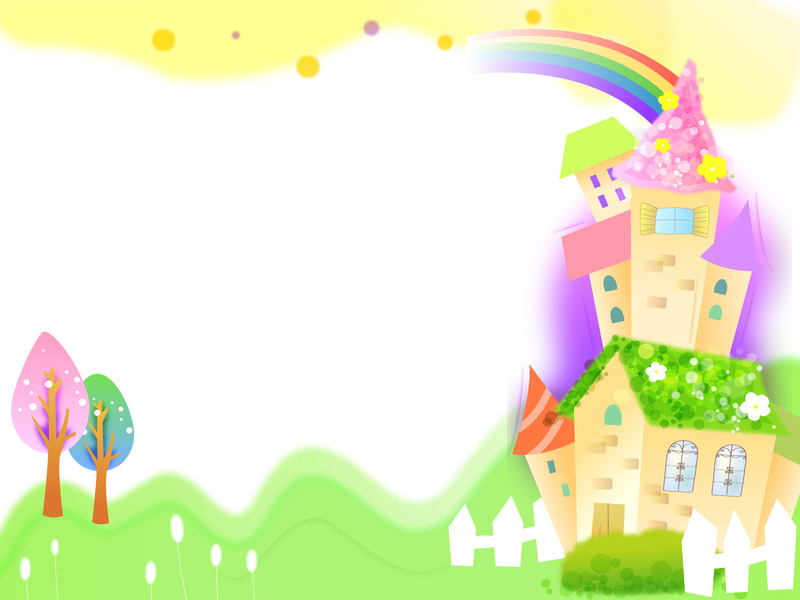 Достойная замена?

Будьте любезны, - обратилось как-то Существительное к одной из частей речи,
-  займите на время моё место, я уже всем глаза намозолило…
- К какой части речи обратилось Существительное?
- Какие ещё части речи могли к нему обратиться? 
   Докажите на собственных примерах. 
- Что такое местоимение и какова их роль в речи?
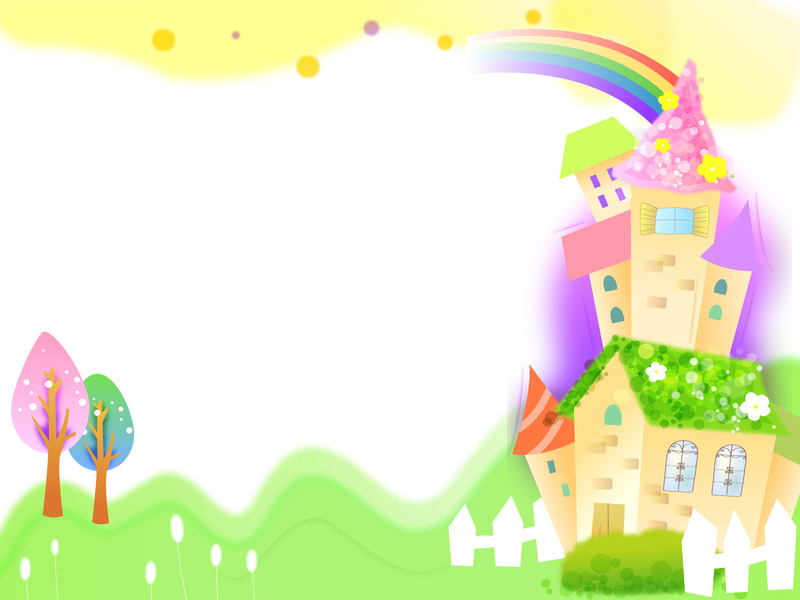 Проверка домашнего задания
А какие местоимения можно назвать близнецами?
Вопросительные и относительные
Зачитайте по 1 предложению, соответствующему схемам из левой и правой колонки 
(из дом.работы).
относительные
вопросительные
[            ],( кто  ).
[            ],( что  ).
[            ],( какой  ).
[            ],( каков  ).
[           ],(который   ).
[            ],(чей   ).
[            ],(сколько   ).
СОЮЗНЫЕ СЛОВА являются членами предложения.
кто, что …?
какой, каков, который, 
    чей …?
сколько …?
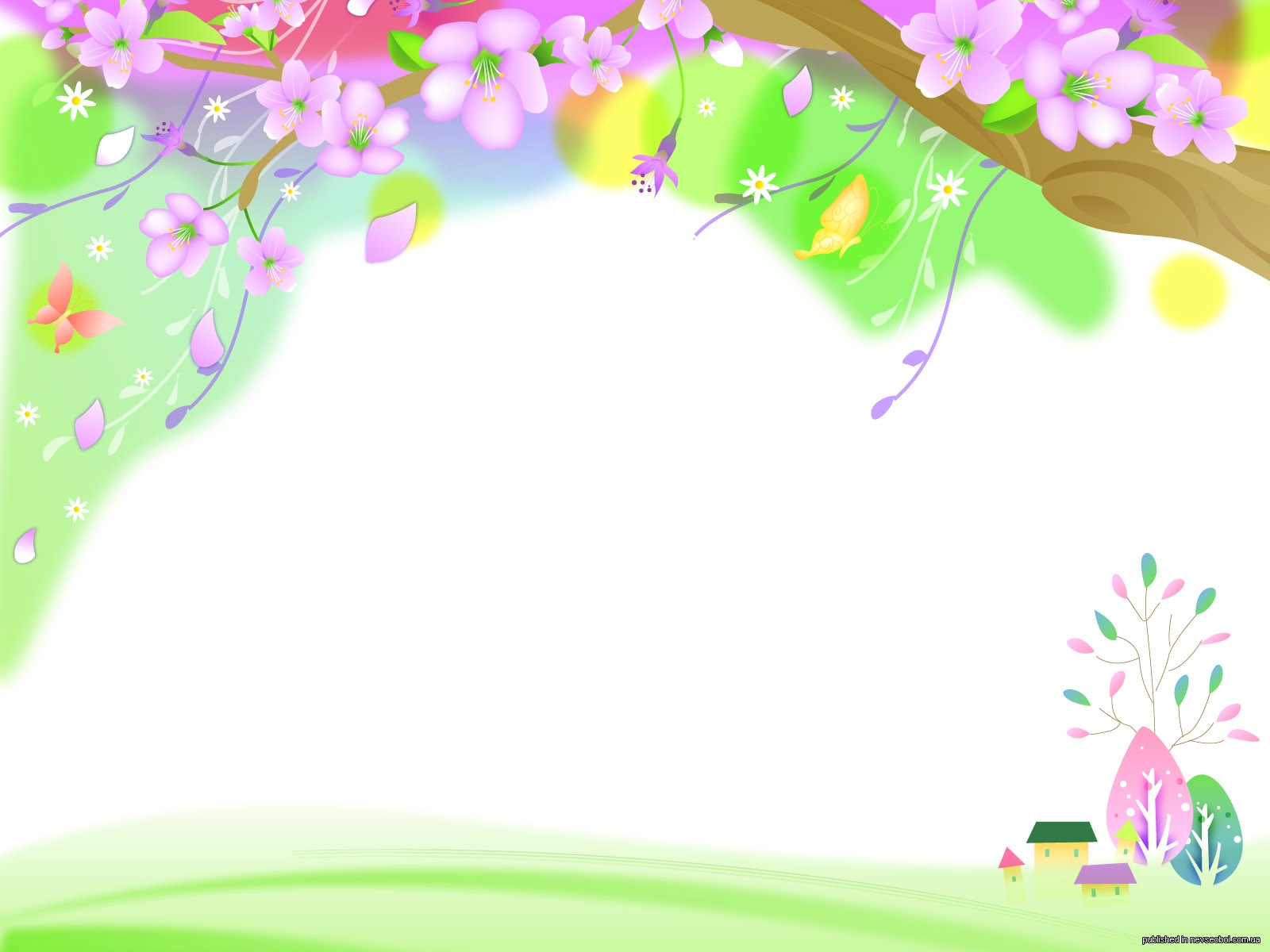 Расскажу я вам сказку.
В некотором царстве, в некотором государстве жил Некто. Пошёл он однажды   по некоей дороге, нашёл нечто, встретил некоего человека, дал ему некоторую часть от найденного Что у него осталось?…
- Правильно я начала сказку? Что вы узнали из зачина моей сказки?
В каком-то царстве, каком-то государстве жил Кто-то, пошёл он куда-то, нашёл кое-что…
- В чём же проблема?
- Определим тему урока.
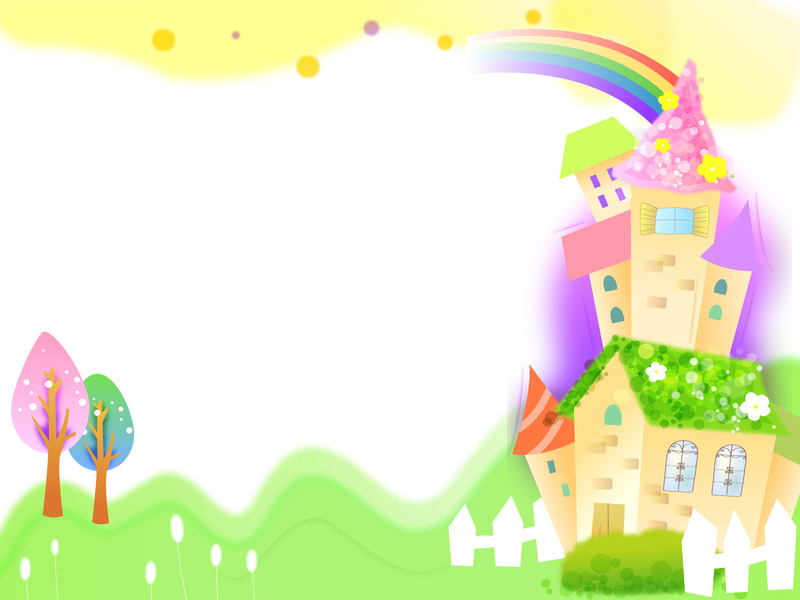 НЕОПРЕДЕЛЁННЫЕ МЕСТОИМЕНИЯ.
ПРАВОПИСАНИЕ НЕ- 
В НЕОПРЕДЕЛЁННЫХ МЕСТОИМЕНИЯХ.
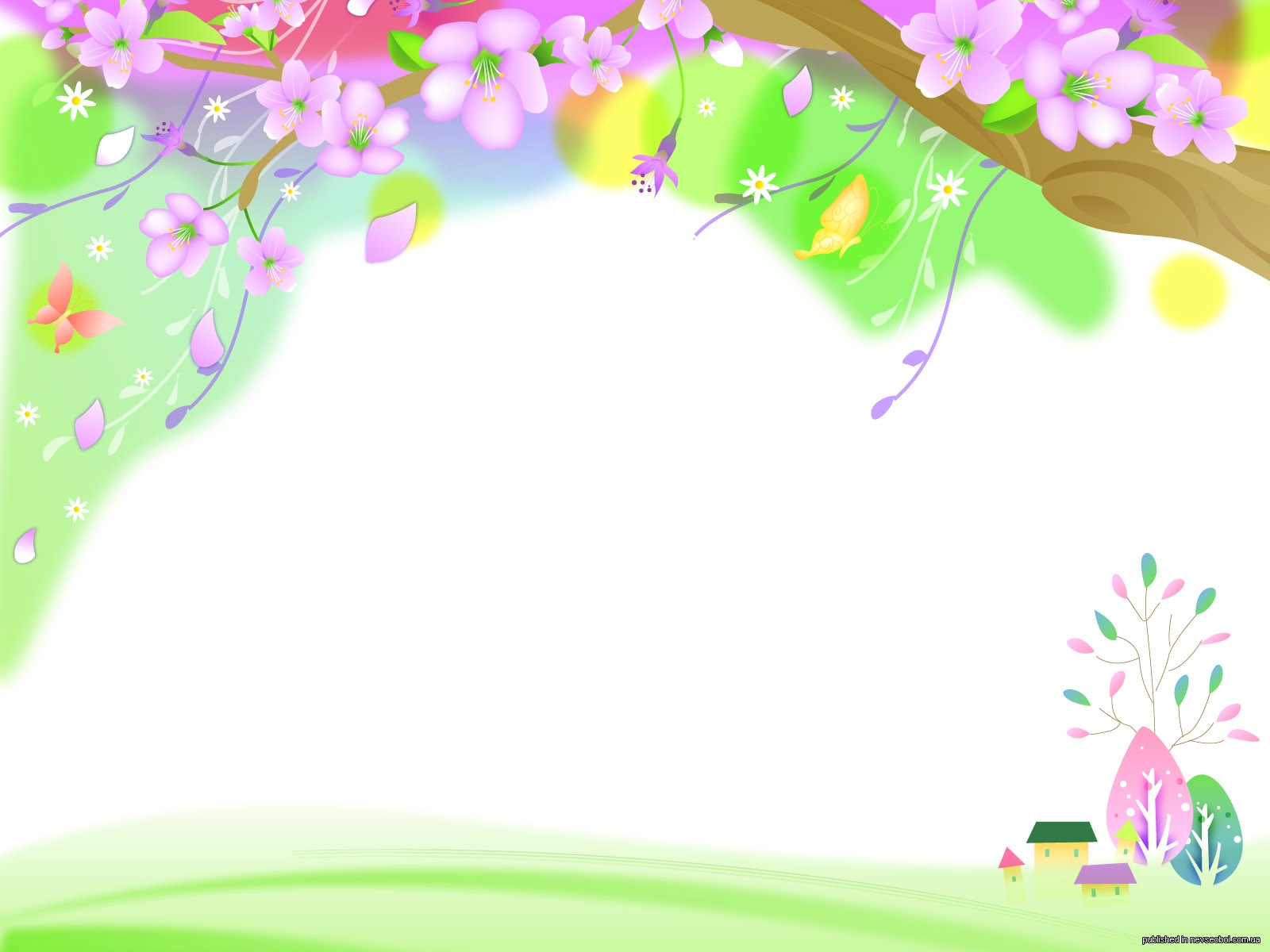 Выпишите из моей сказки местоимения, которые вы считаете неопределёнными, распределяя их на два столбика (с самопроверкой):
В некотором, Некто, по некоей, нечто, некоего, некоторую;
В каком-то, Кто-то, куда-то, кое-что.
- Что их объединяет и почему их распределили на два столбика?
(неопределённость, правописание).
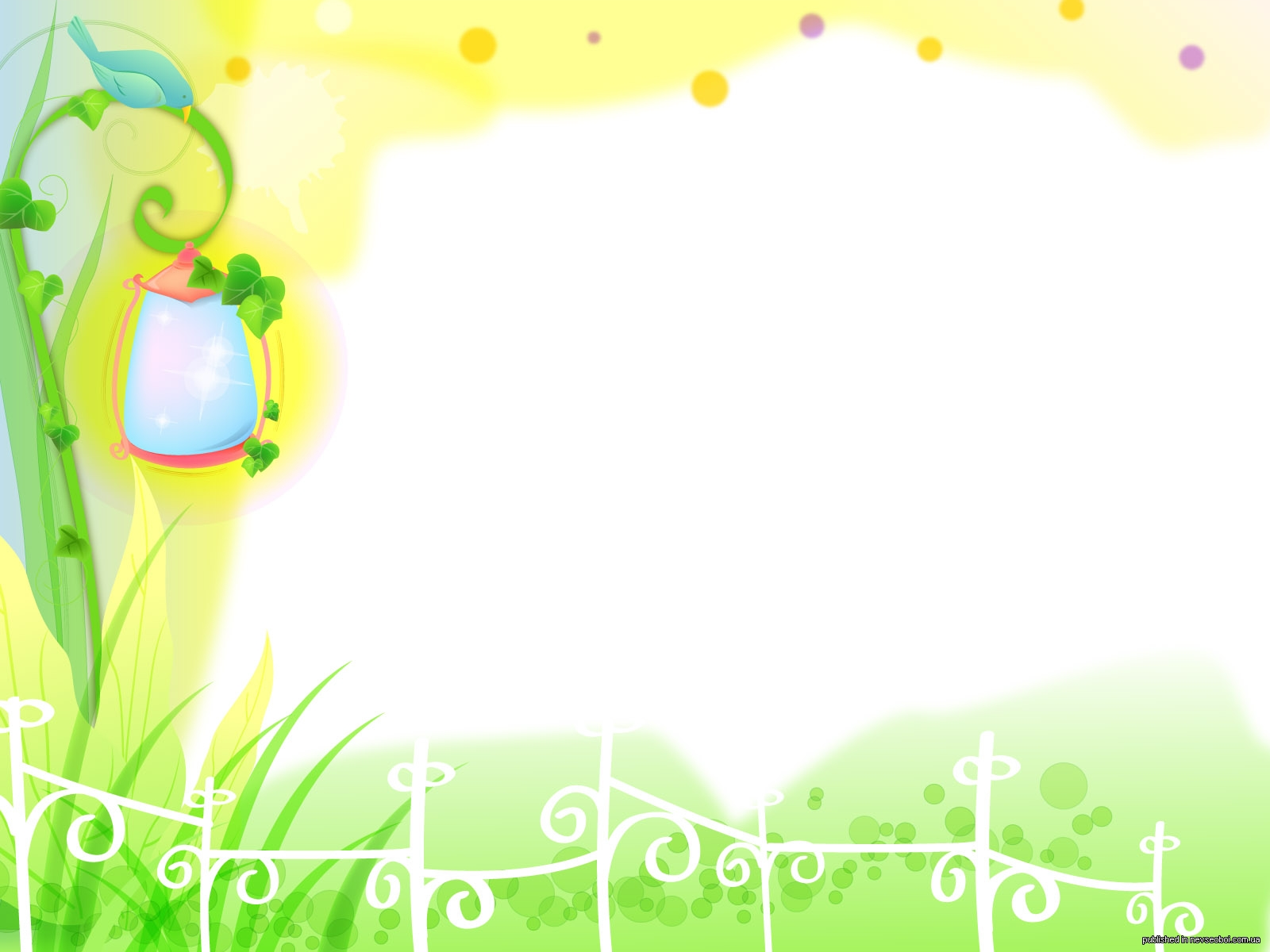 Неопределённый
Точно не установленный

Не вполне отчётливый, уклончивый

            ( Словарь С.И.Ожегова)
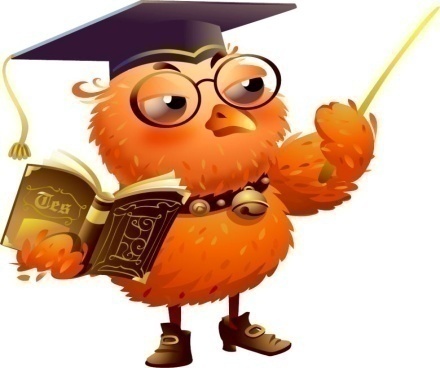 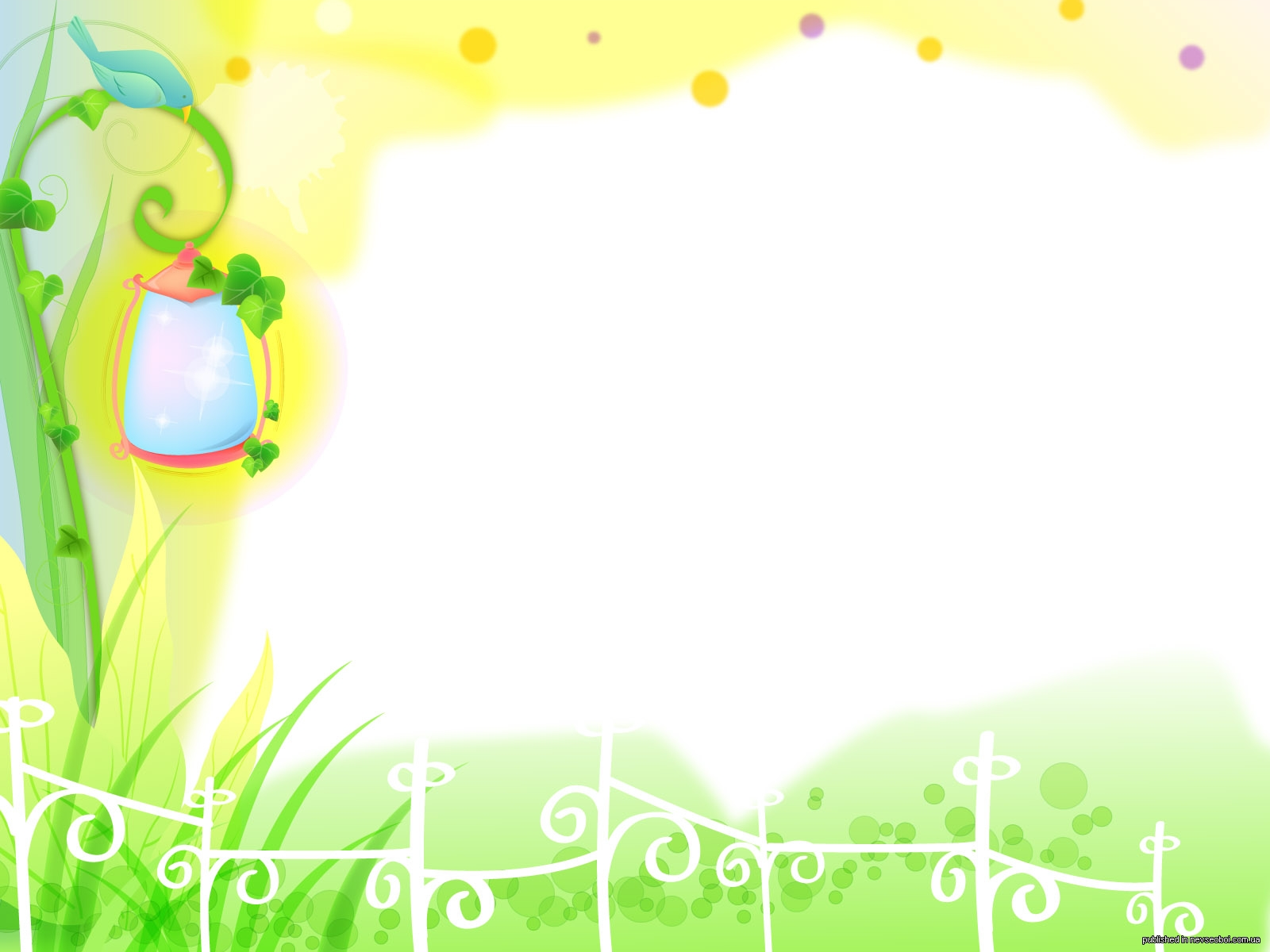 Продолжите работу в парах.
Сравните местоимения в каждом столбике.
кто – некто
что – нечто
который – некоторый
сколько – несколько
Какой вывод вы можете сделать?
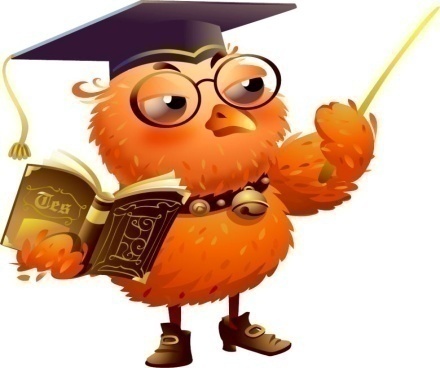 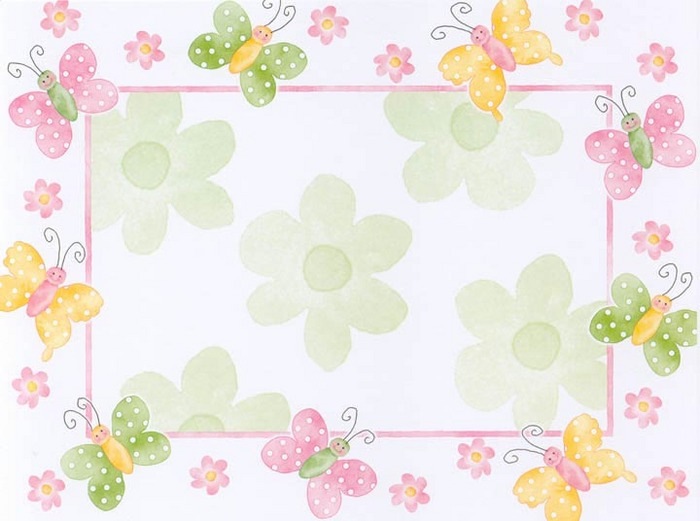 - Что может стать строительным материалом
 для неопределённых местоимений?
Определите, как образовались местоимения, выписанные нами из сказки?
Какие можно сделать выводы из наблюдений?
Обратимся к учебнику и сравним наши наблюдения с теоретической  частью учебника (с.174-175 – рамочка и таблица).
Упр.414 (сост-ть 2-3 распр. предлож. с неопр. местоим.).
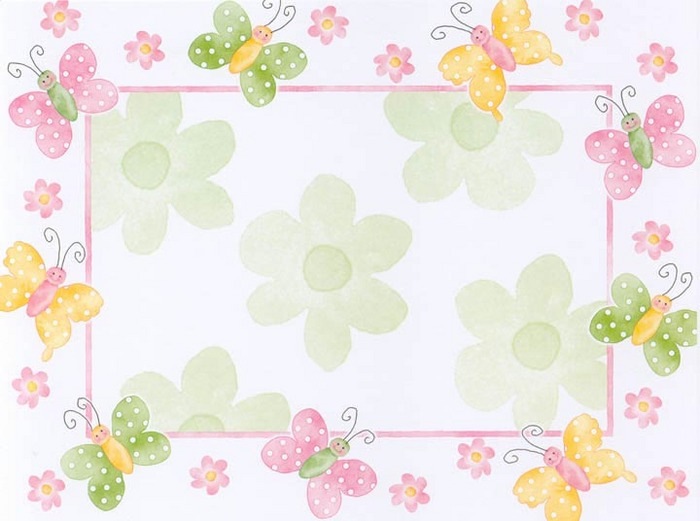 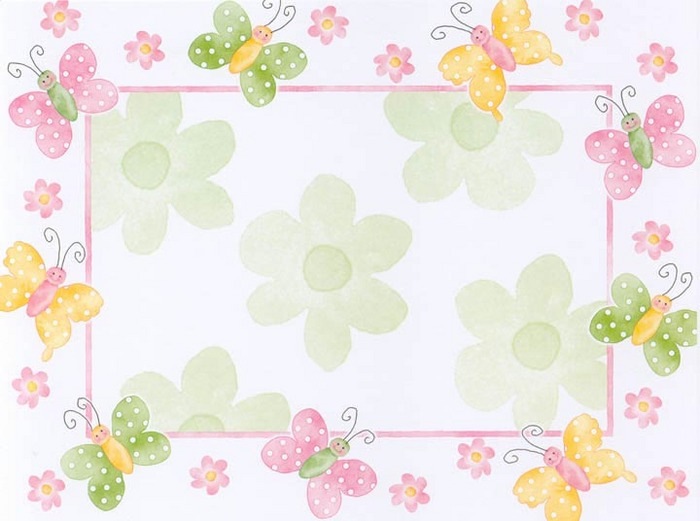 Как могут изменяться неопределённые местоимения (с проверкой в парах): несколько и некоторый.
м.р.                 ж.р.               с.р.            мн.ч.
Некоторый – некоторая – некоторое - некоторые
Несколько          ?                  ?                   ?
И.п.
Р.п.
Д.п.
В.п.
Т.в.
П.п.
некоторый
некоторого
некоторому
некоторый(ого)
некоторым
о некотором
несколько
нескольких
нескольким
несколько
несколькими
о нескольких
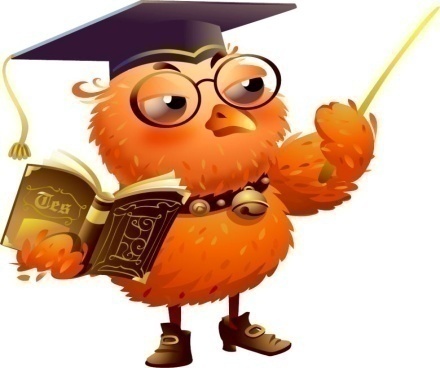 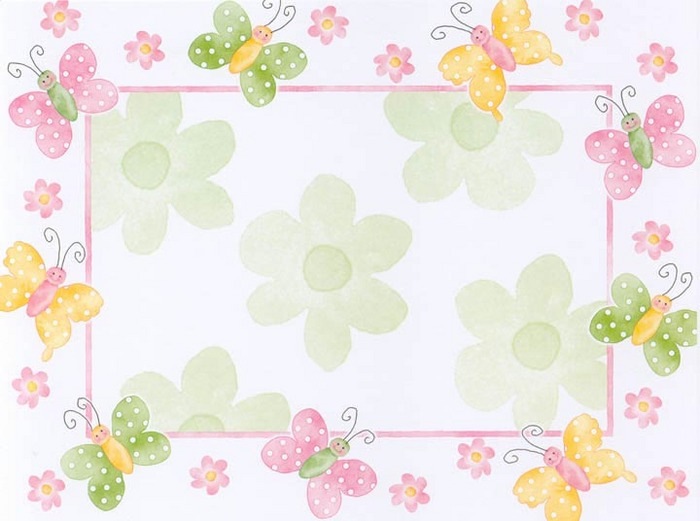 Подчеркните неопределённые местоимения; объясните их написание, определите синтаксическую роль в предложении:
По тёмному небу золотым узором звёзд написано (не)что торжестве…ое.
Перед к…стром сидело (не)сколько человек.
Ученик занимался ус…ленно только (не)которое время..
(Не)сколько картин украшали комнату.
 (Не)что (не)обыкновенное творилось в природе.
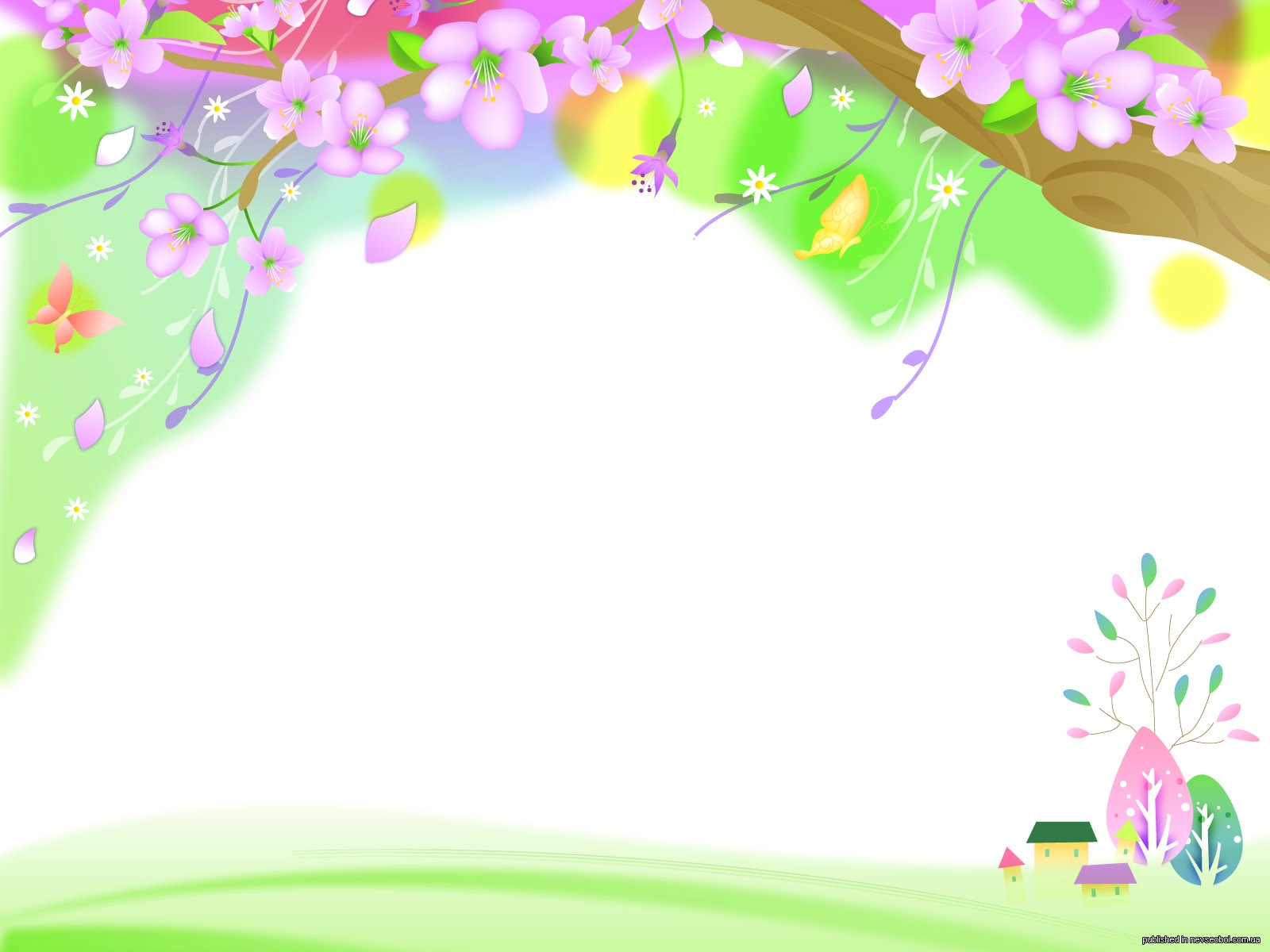 ВЗАИМОПРОВЕРКА
По тёмному небу золотым узором звёзд написано нечто торжественное.
 Перед костром сидело несколько человек.
 Ученик занимался усиленно только некоторое время.
 Несколько картин украшали комнату.
 Нечто необыкновенное творилось в природе.
1.подлеж; 2.подлеж.; 3.опред.;
 4. подлеж.; 5. подлеж.
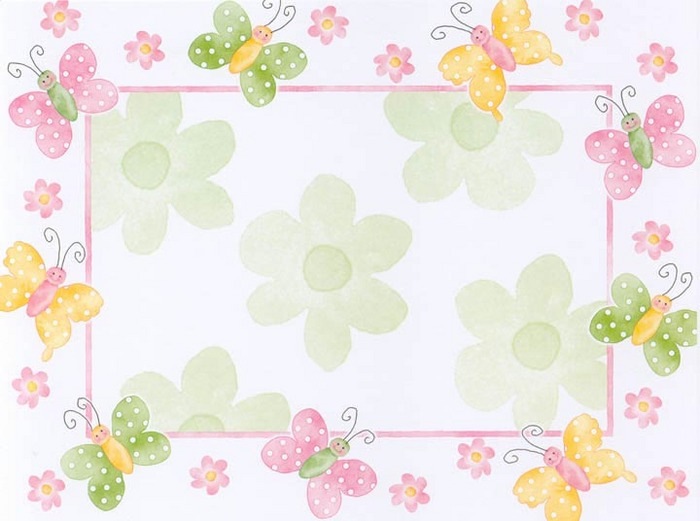 Подведение итогов урока. Рефлексия.
- С чем  познакомились?
-Что  узнали?
-Чем  запомнился  урок?
всё 
понятно
Немного
 затрудняюсь
Было трудно
и непонятно
ВАШЕ СОСТОЯНИЕ
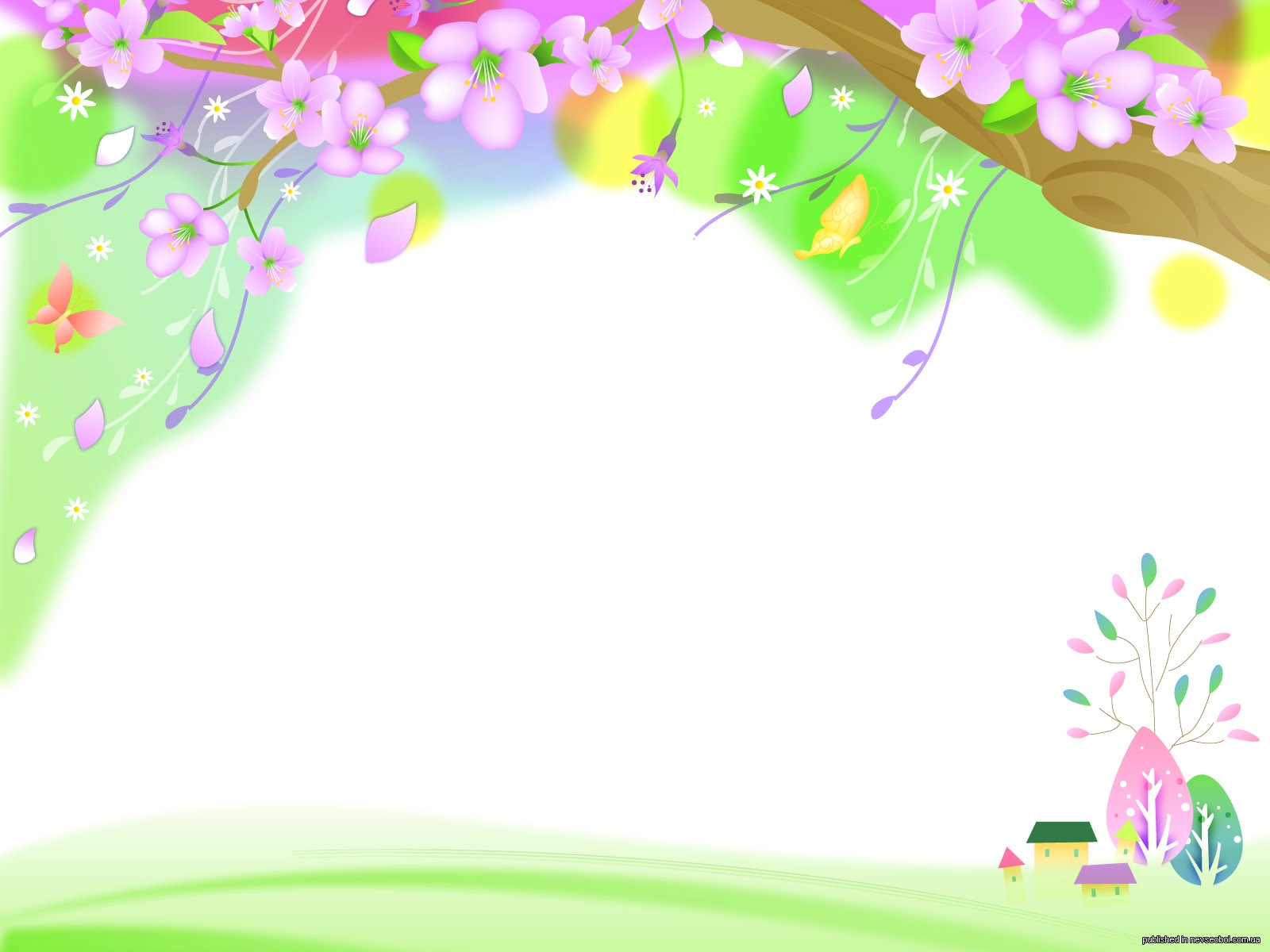 ДОМА:
Выуч. мат-л на с.174-175, орфогр.№43; 
упр.415 (письм.) или написать     рассказ,  или  сказку,  используя  в  них  неопределенные  местоимения.